Федеральное государственное бюджетное образовательное учреждение высшего образования 
"Красноярский государственный медицинский университет 
имени профессора В.Ф. Войно-Ясенецкого" 
Министерства здравоохранения Российской Федерации
Кафедра биологической химии с курсом медицинской, фармацевтической и токсикологической химии
Магний и его биологическая роль
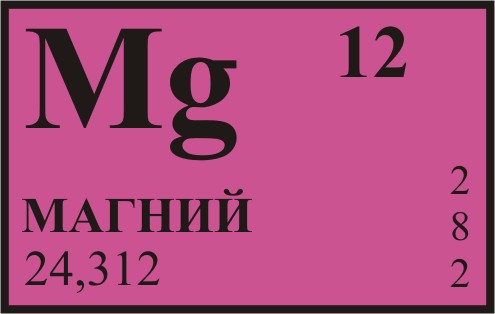 Работу выполнила: Студентка 301 группы 3 курса специальности «Медицинская кибернетика» Барышникова Валентина
Содержание в клетках
Макроэлемент (0,02-0,03%)
0,65-0,95 ммоль/л в плазме крови
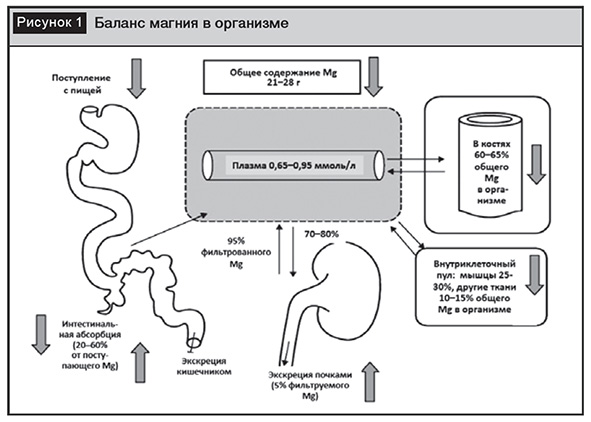 http://www.mednovosti.by/UserFiles_ypocom/Image/statji_MN/2018/2/1%202-2018.jpg
Суточная потребность и источники
300-400 мг/сут






Источники: Гречка, горчица, кедровые орехи, миндаль, фисташки, арахис, фундук, морская капуста, горох, грецкий орех, фасоль, овсянка, пшено
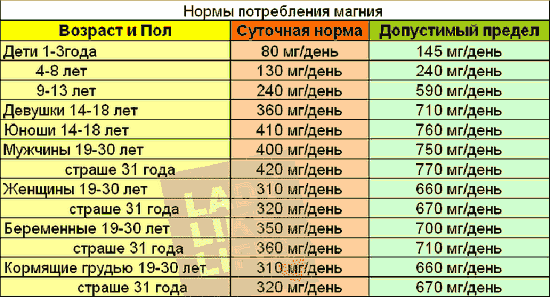 http://frau-madam.com/vliyanie-magniya-na-zdorove-i-dolgoletie-cheloveka.html
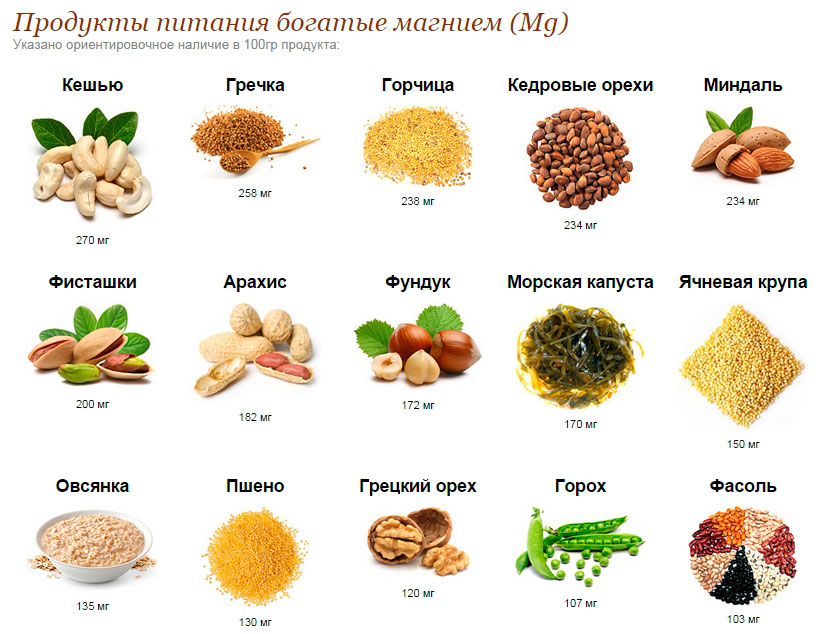 Биологическая роль
Участвует в работе около 500 ферментов
Синтез белка
Ионные насосы
синтез важнейших нейропептидов, синтез и деградация катехоламинов, ах
Формирование костей
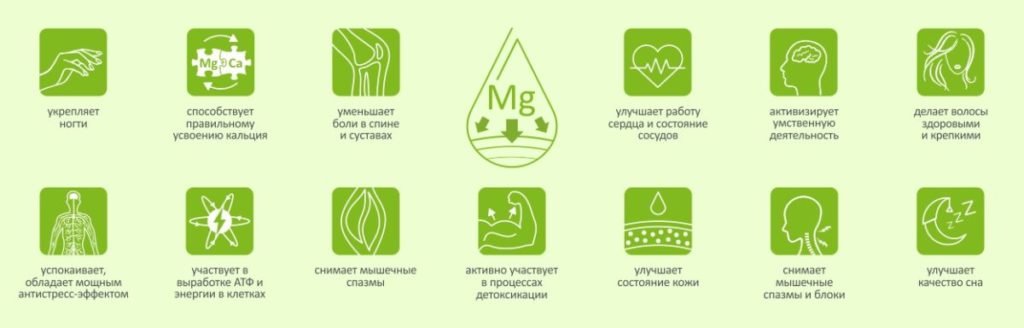 Регуляция содержания
Увеличение содержание магния за счет паратгормона
Уменьшение – альдостерон, кальцитонин, кальцитриол
Снижение и повышение концентрации магния
Благодарю за внимание
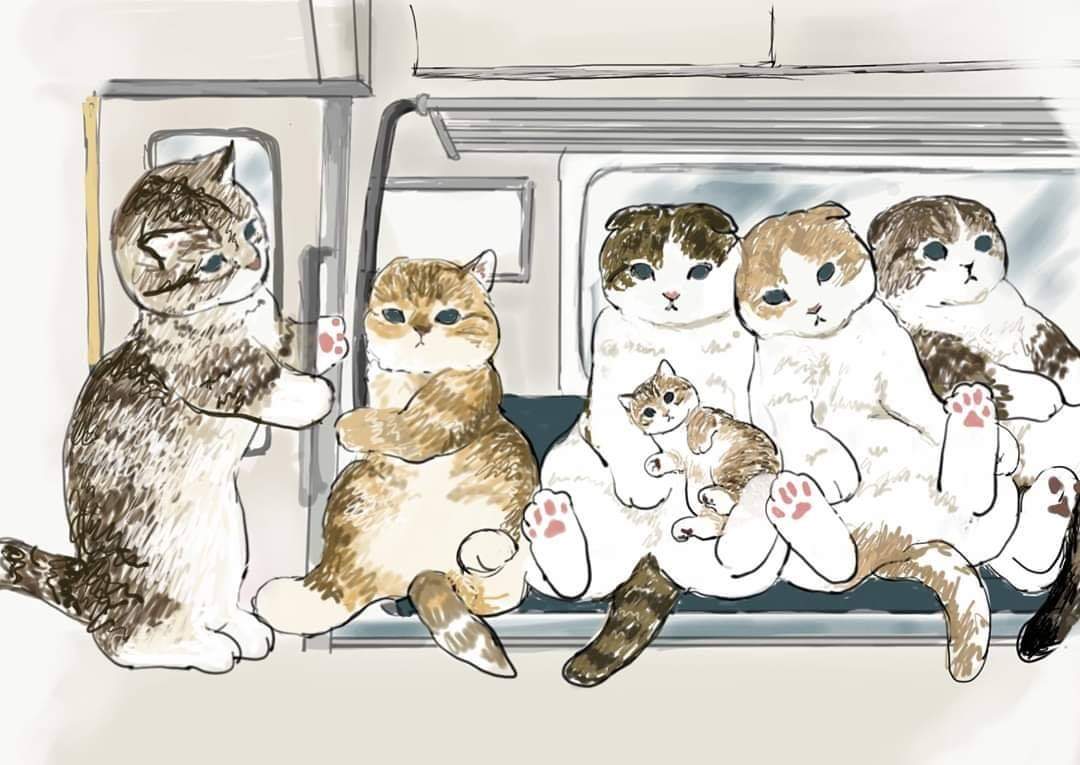